赵诗涵
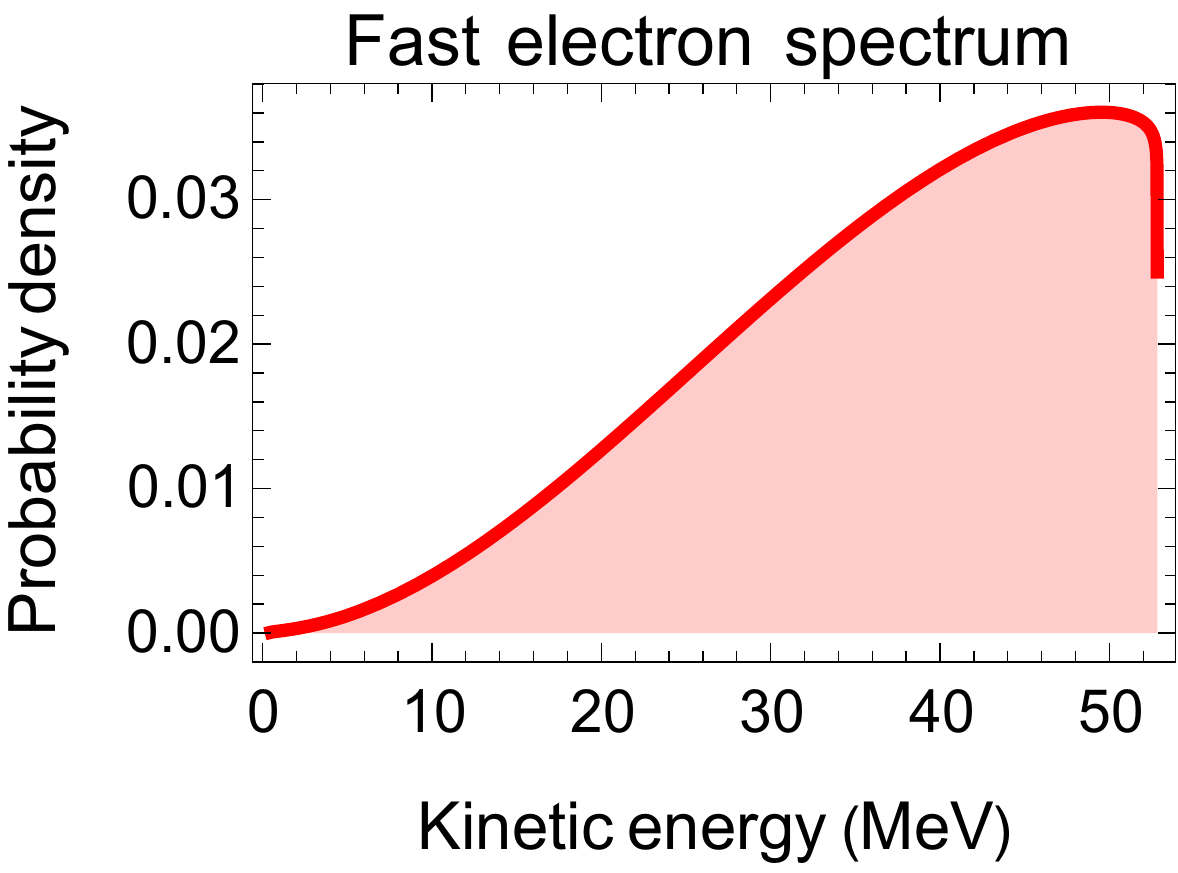 e- (26MeV avg.)
(CDC)
e- (26MeV avg.)
(CDC)
Front view
e+ (13.5eV avg.)
(accelerated and
guided to MCP)
e+ (13.5eV avg.)
(accelerated and
guided to MCP)
Target
v
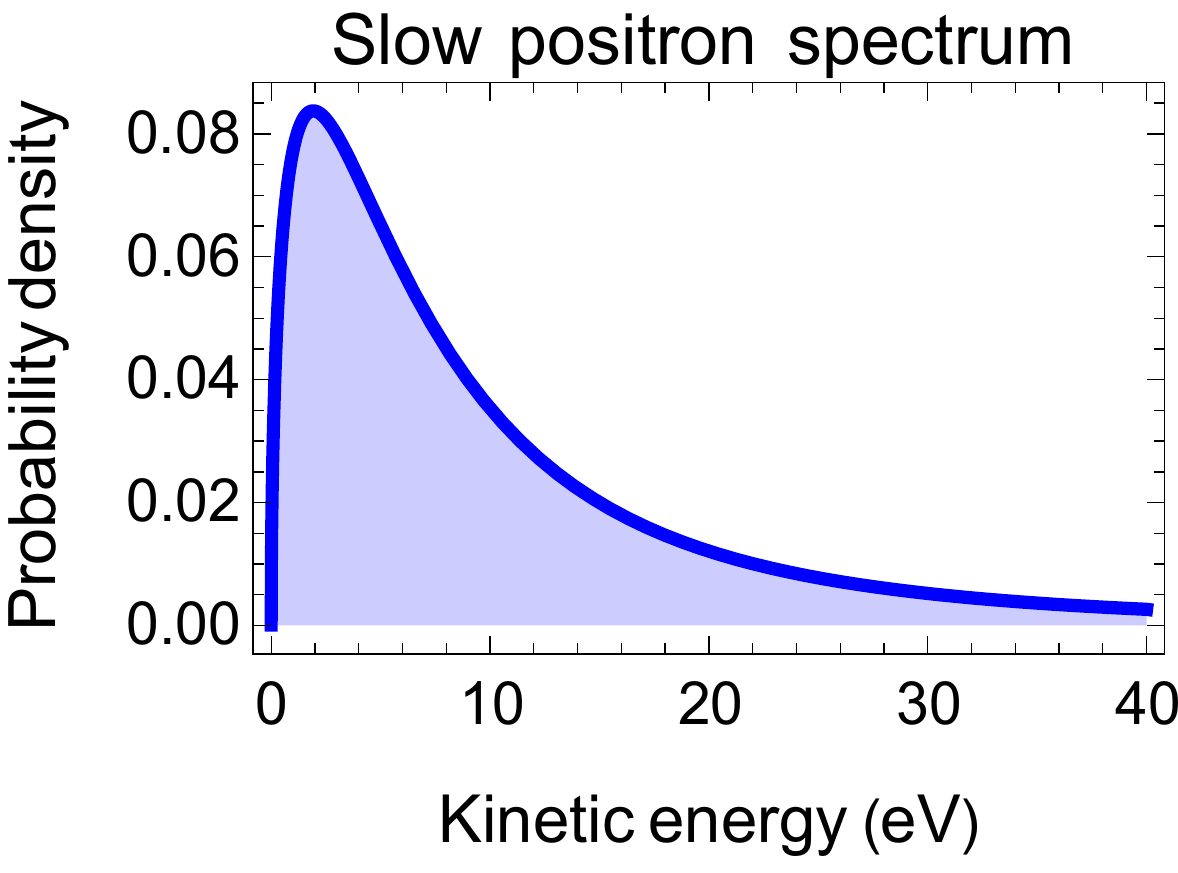 v
v
v
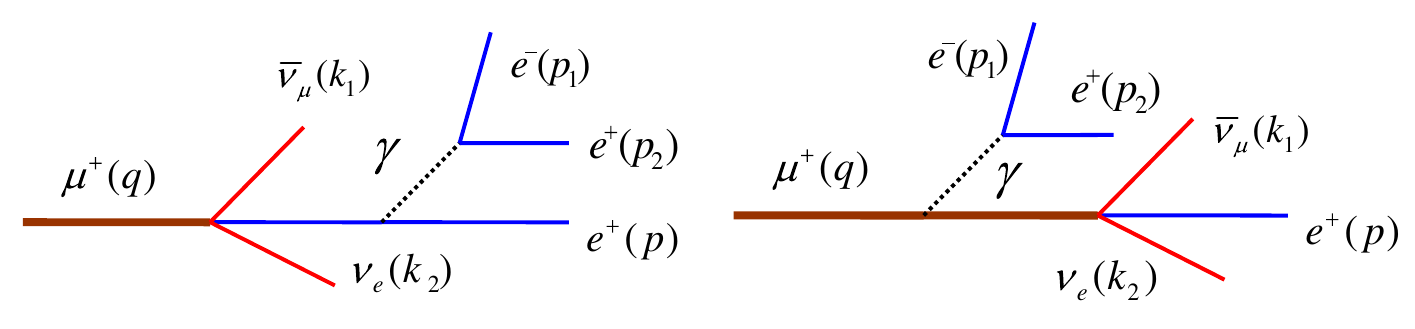 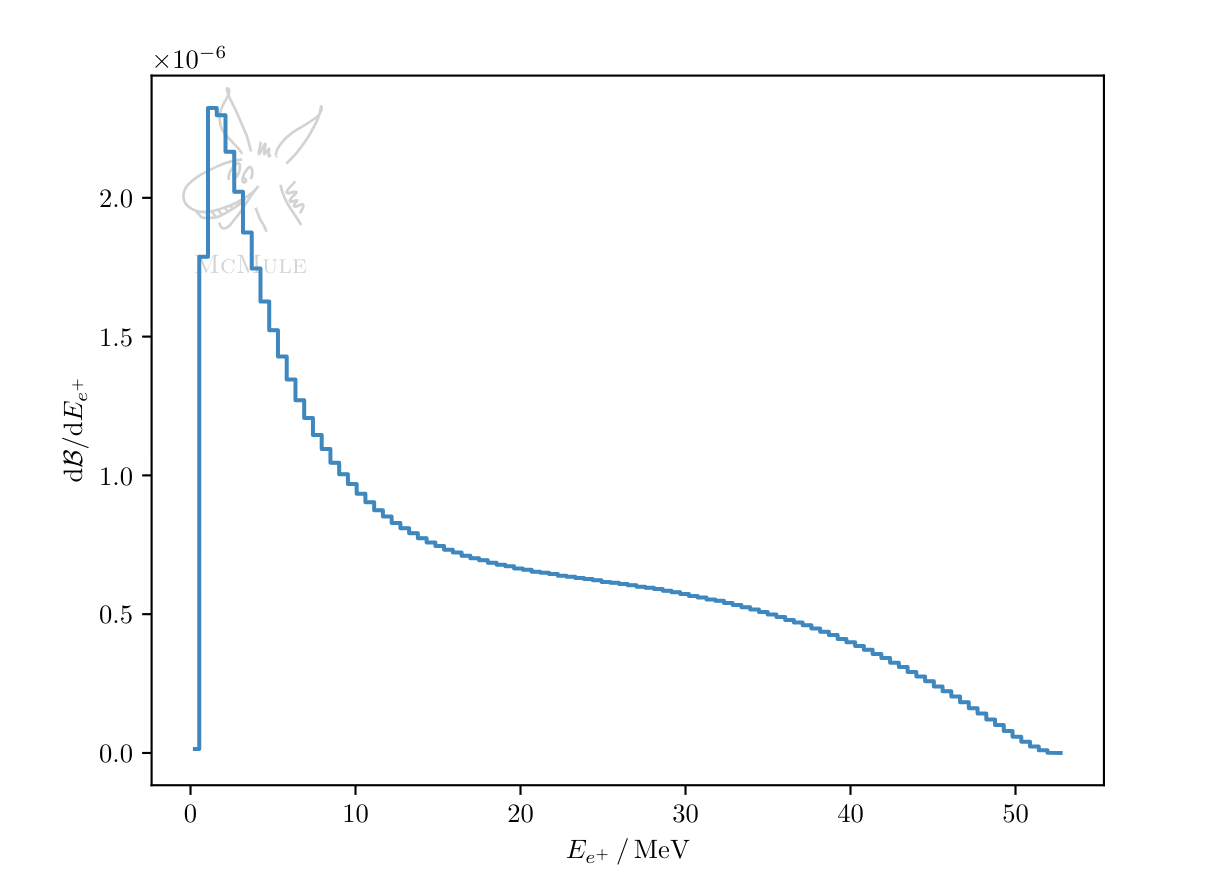 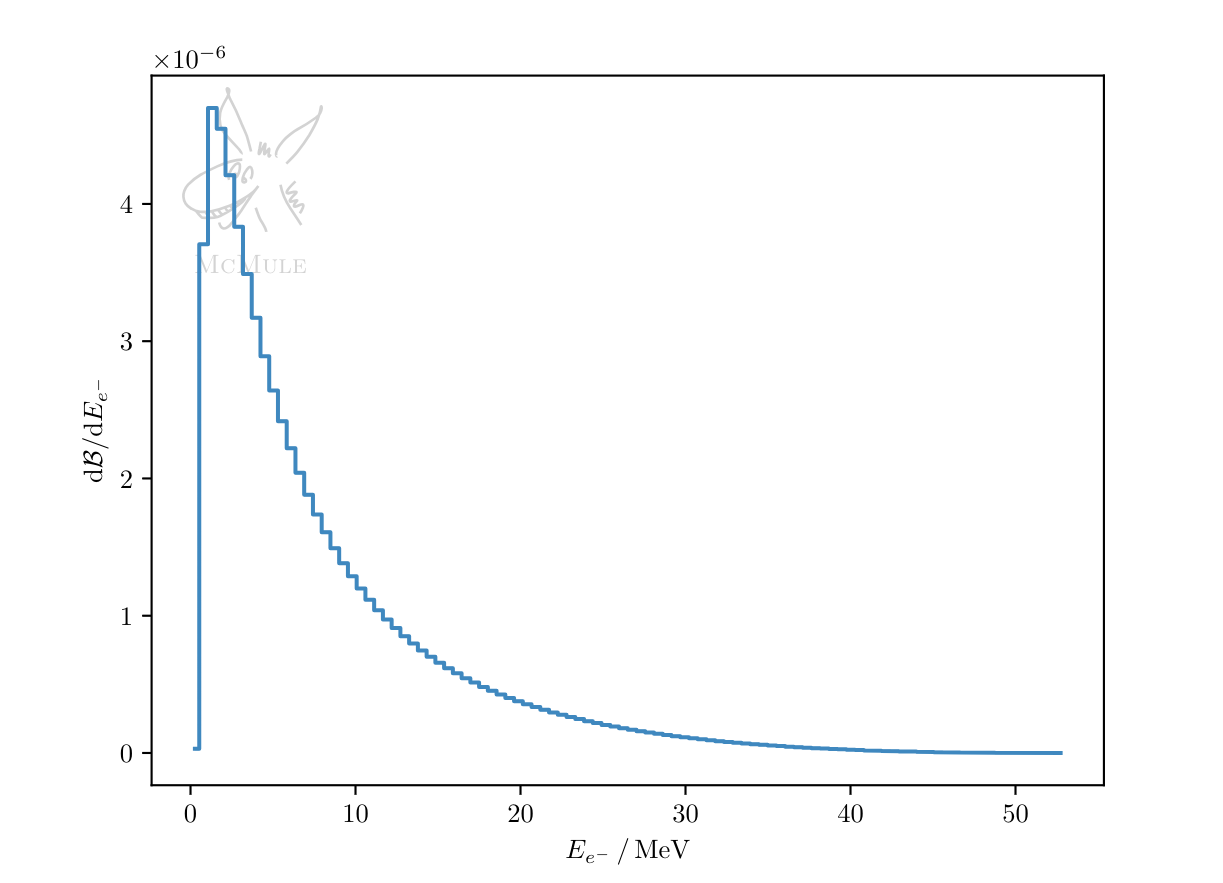 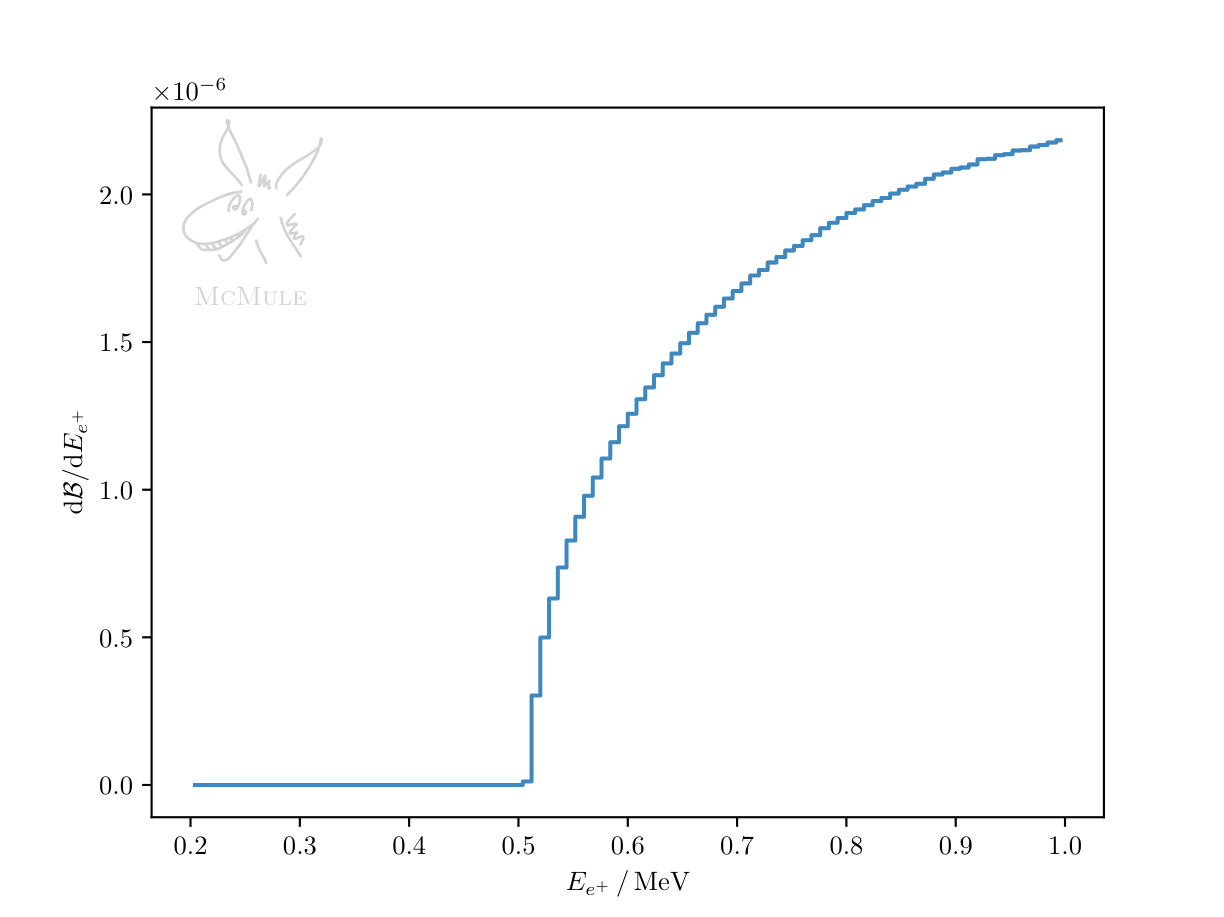 e- (CDC)
e+ (accelerated and
guided to MCP)
e+
v
v
若缪子按该衰变道衰变，且有一个正电子能量极低，那么该事例可能被误认为信号。
e- (CDC)
Front view
μ+
e+ (accelerated and
guided to MCP)
v
e+
v
当前实验设计中本底排除方法
Drop
e- (CDC)
μ+
e+ (accelerated and
guided to MCP)
e+ (CDC)
v
v
Pass
e- (CDC)
μ+
e+ (accelerated and
guided to MCP)
v
e+ (missing)
v
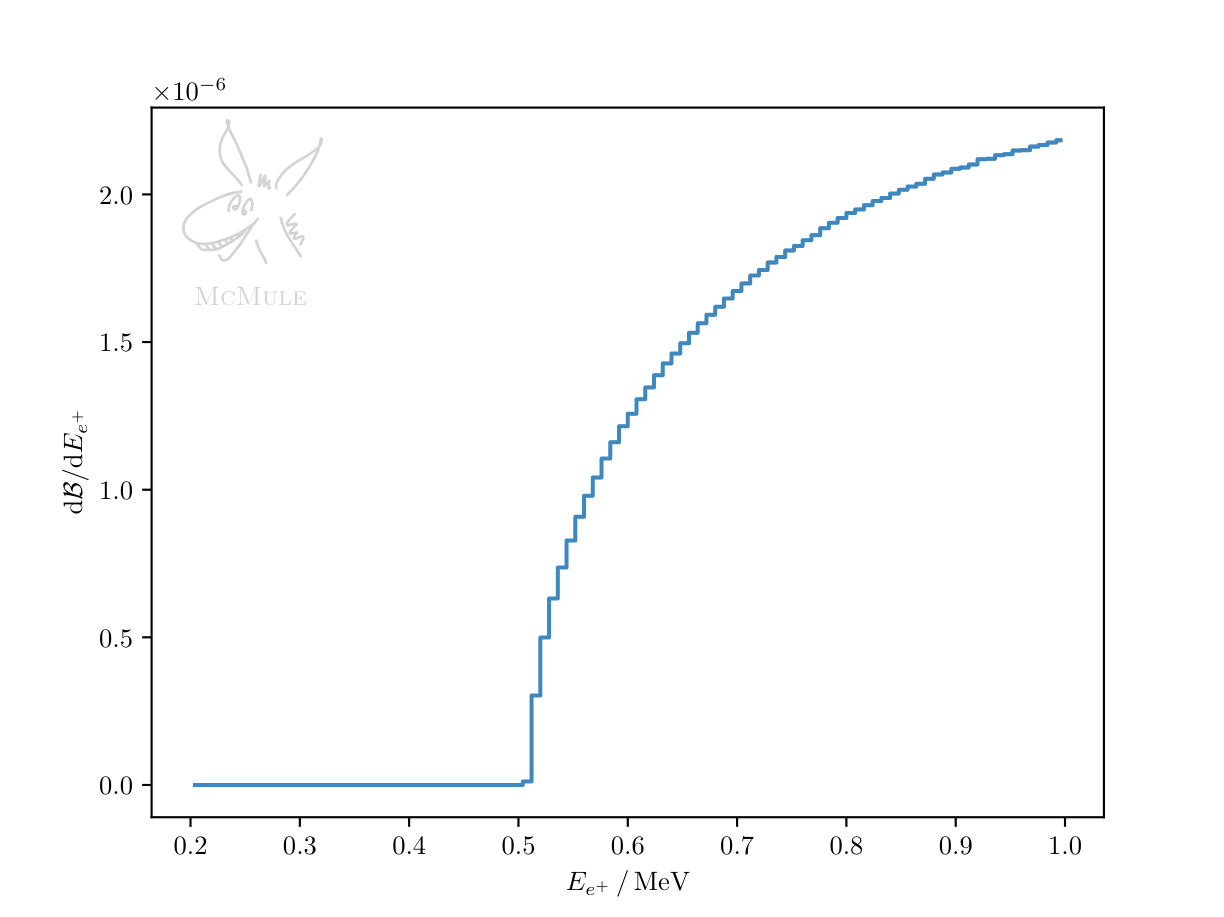 当前实验设计中本底排除方法
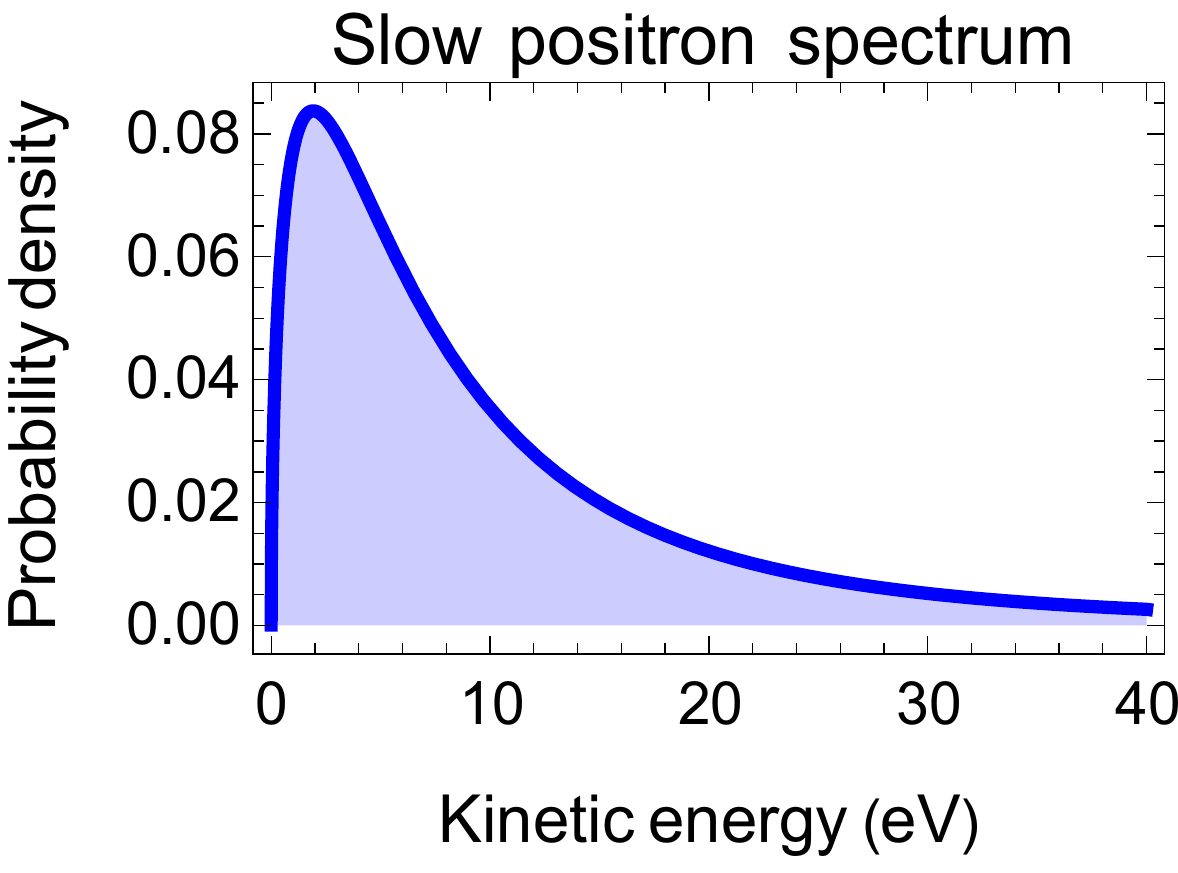 限制低能正电子横向动量：
信号过程低能正电子的横向动量很小，在螺线管内回旋半径小（0.12mm @ Ek = 13.5eV）；而本底过程产生的正电子即使能进入螺线管，通常也伴随较高的横向动量，回旋半径大（3.4mm @ Ek = 10keV）。
方案：输运螺线管中放置了一系列平行的薄铅板，横向动量大的粒子被铅板停止，不会到达MCP。
目前铅板间距初步设计为1cm，厚度为1mm。增加铅板数量并减小间距会提高筛选本领，同时也会降低探测效率（可通过计算FOM优化铅板数量）。
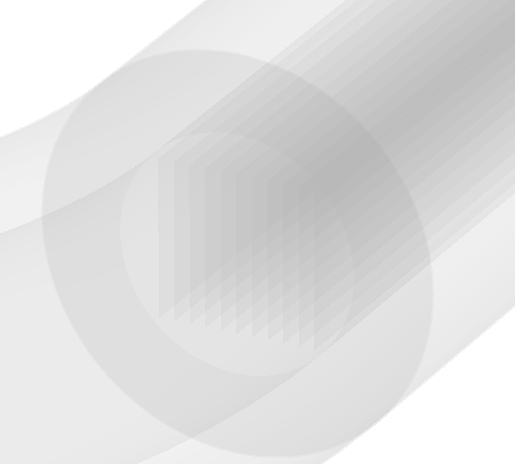 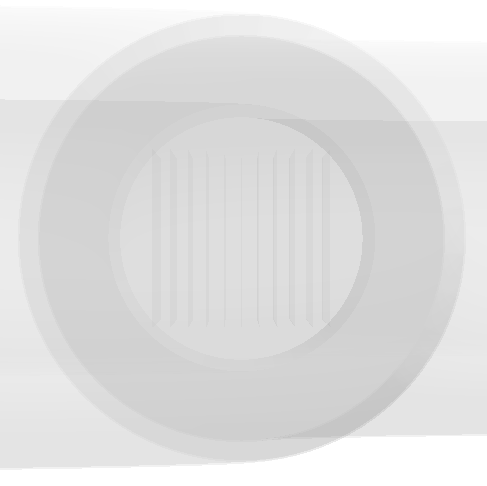 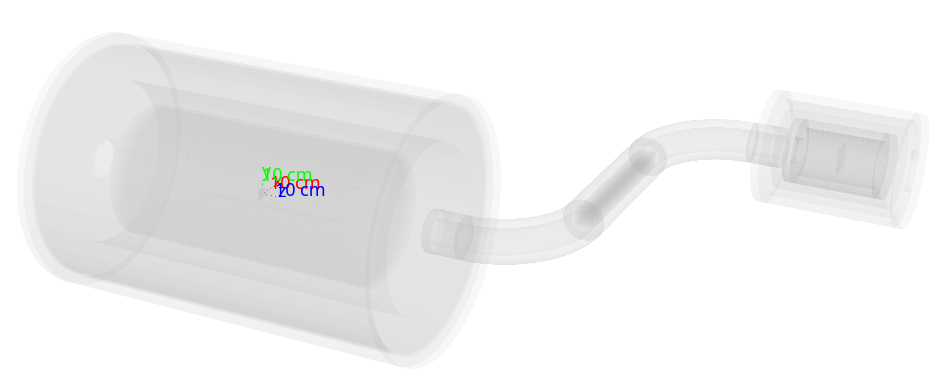 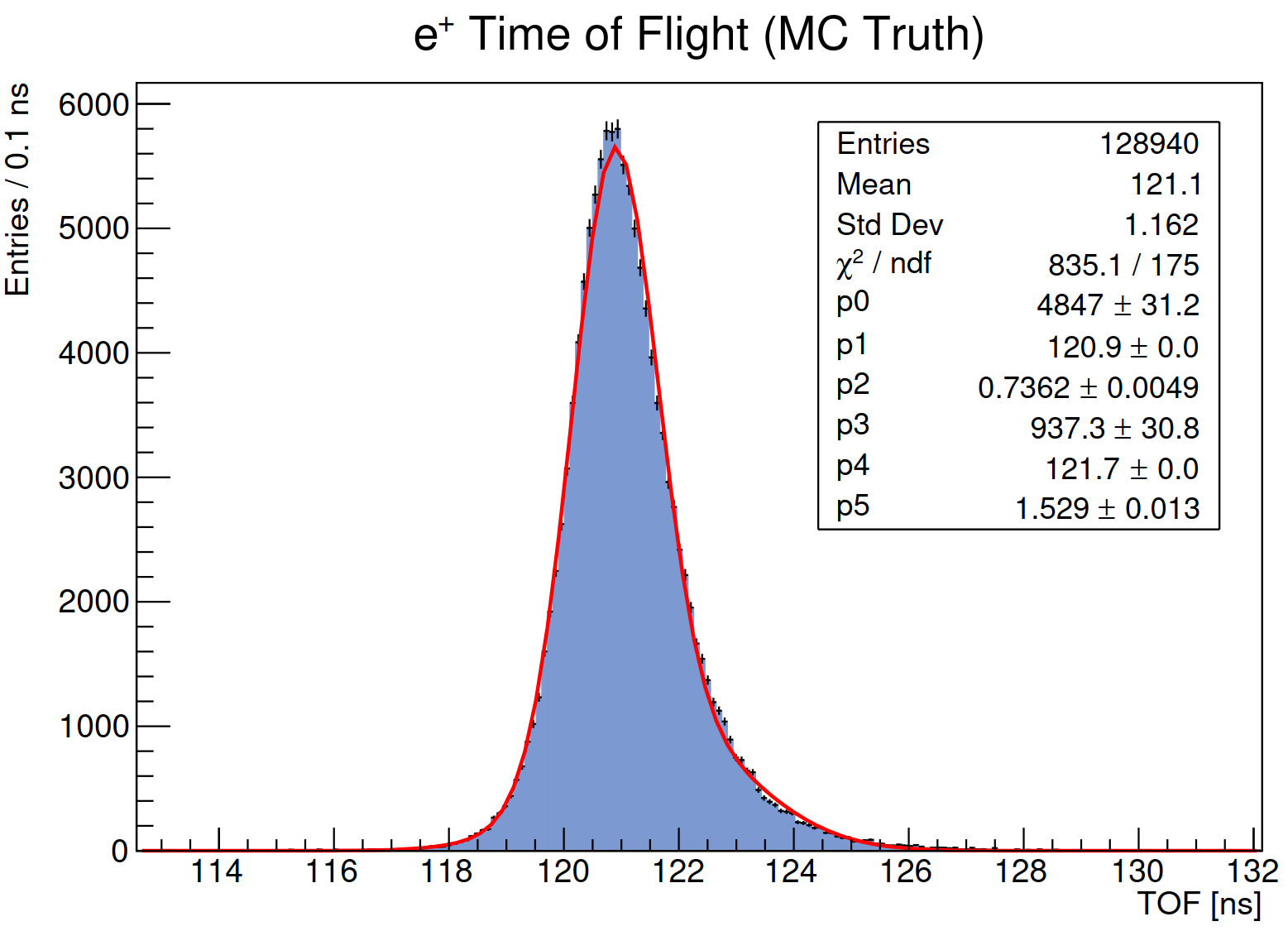 当前实验设计中本底排除方法
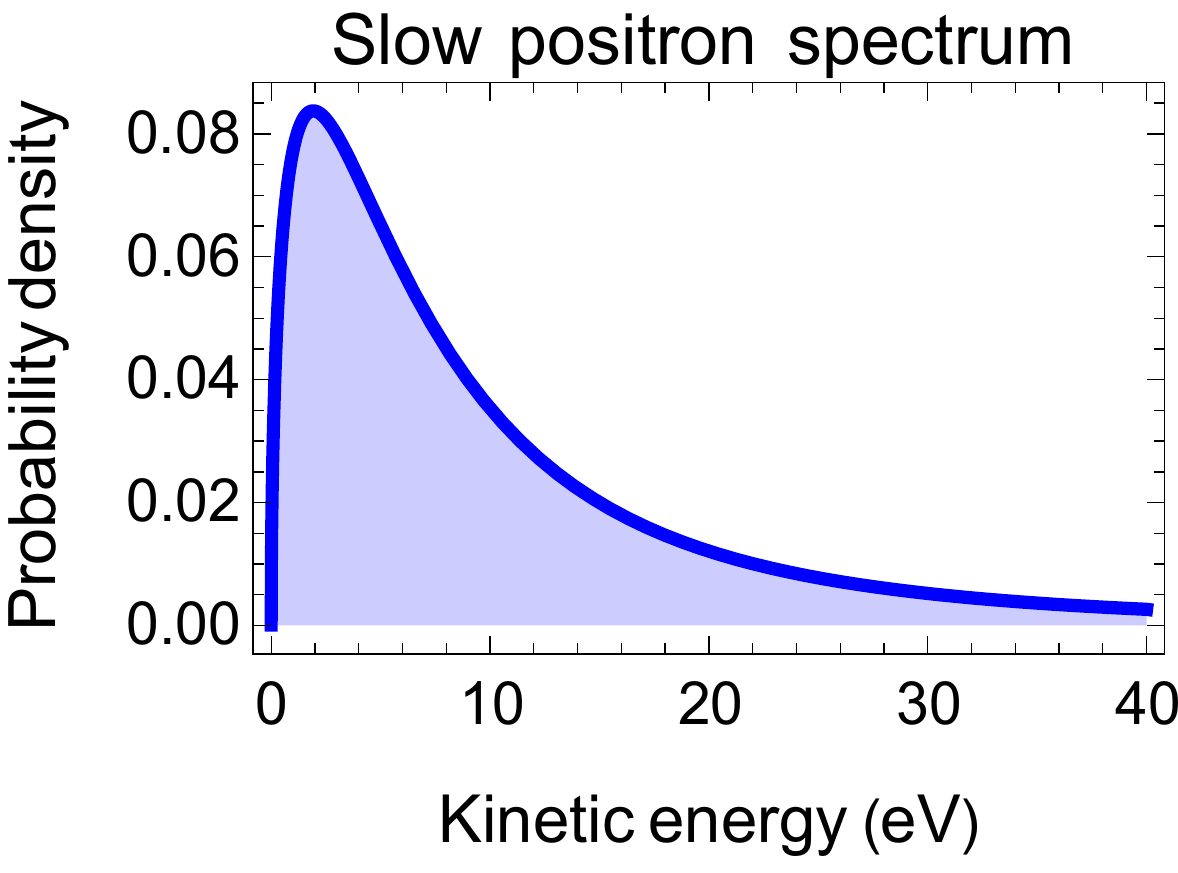 限制低能正电子轴向动量（限制TOF）：
信号过程低能正电子的轴向动量很小，被加速电场加速后接近单能，飞行时间分布在较窄的区间内；本底过程轴向动量分布宽，飞行时间分布也宽。
118.6ns ~ 124.9ns，宽度6.6ns，相当于限制轴向动量在5.5keV以下（对应于动能在29.2eV以下），保留97%的信号。
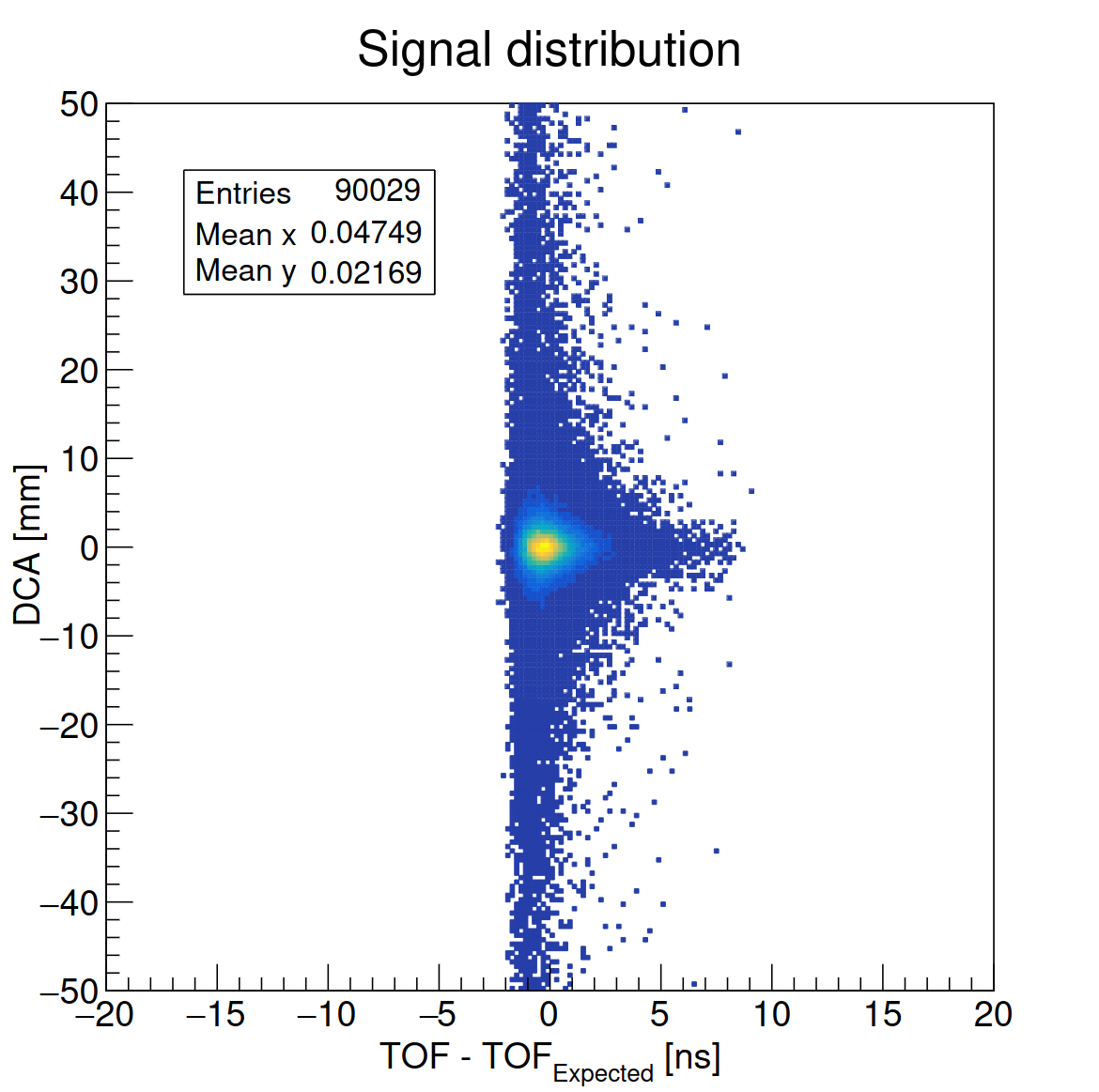 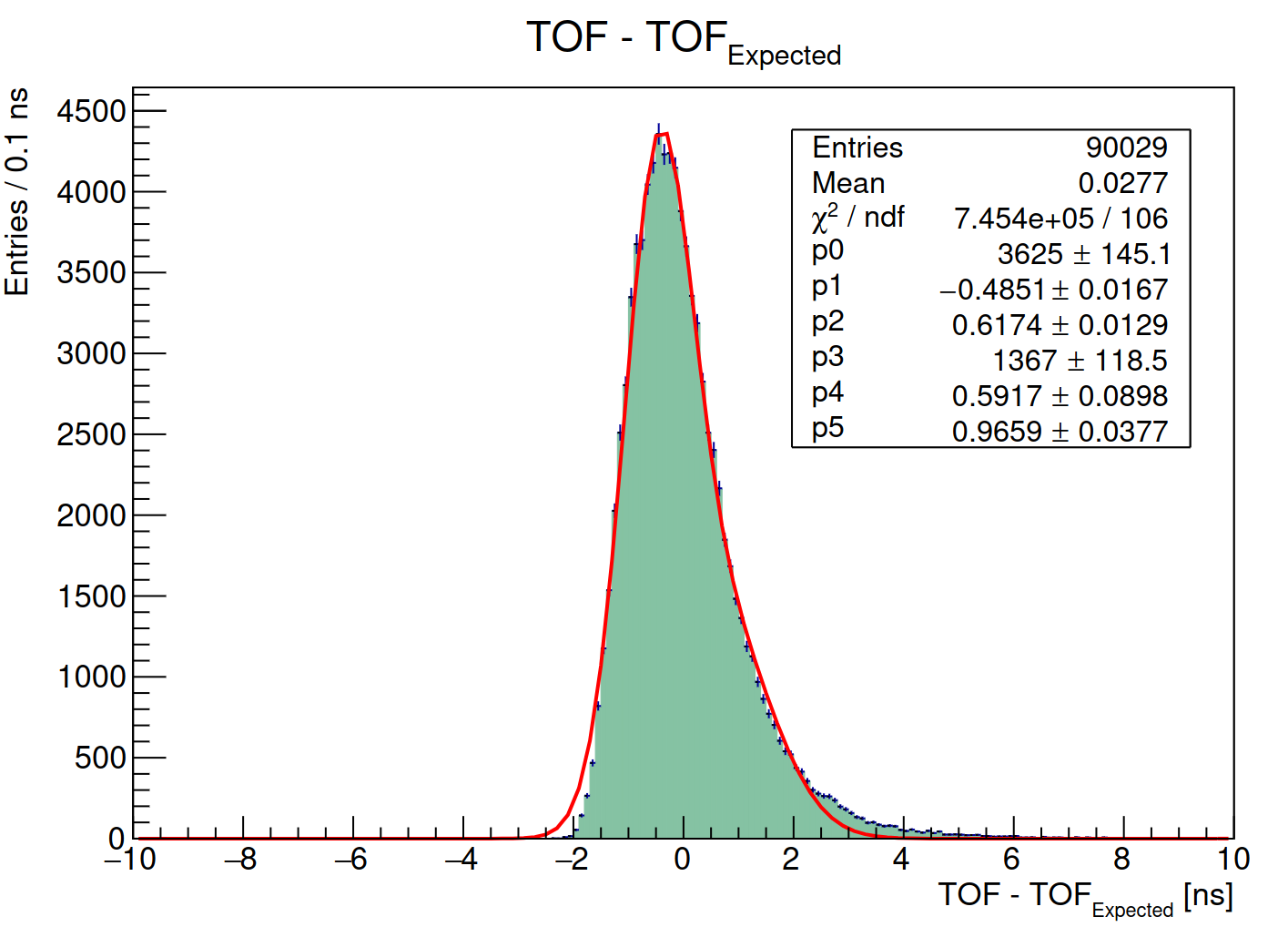 e- (CDC)
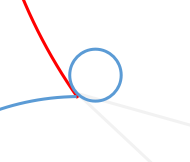 DCA
e+ (accelerated and
guided to MCP)
e+
v
v
TOF的估算：TOF = 加速电场内均加速时间 + 加速电场末端到MCP之间匀速运动时间
其中加速电压5kV，加速段长度0.6m，加速电场末端到MCP之间运动距离4.42m。
关于Mu3e
Mu3e本底分支比如何依赖于能量分辨？
Leading order prediction:
Rashid M. Djilkibaev and Rostislav V. Konoplich PHYSICAL REVIEW D 79, 073004 (2009)
Mu3e本底分支比如何依赖于能量分辨？
Next-to-leading order prediction:
2015年M. Fael和C. Greub在次领头阶计算了该衰变道，并以同样的方式分析了本底和能量分辨的依赖。
NLO下本底减小了10%~20%。
M. Fael and C. Greub
JHEP 01 (2017) 084
e- (CDC)
μ+
e+ (accelerated and
guided to MCP)
v
e+ (missing)
v
MACE可否参考Mu3e的经验？
可能可以，但不能照抄。
MACE和Mu3e在这一点上的区别在于Mu3e的信号无动量丢失，而MACE存在一个正电子的丢失。因此还要寻找其他动力学量或优化探测器设计来进一步减少本底。